一、世界疫情嚴重
病毒當前不惜命 悟見講
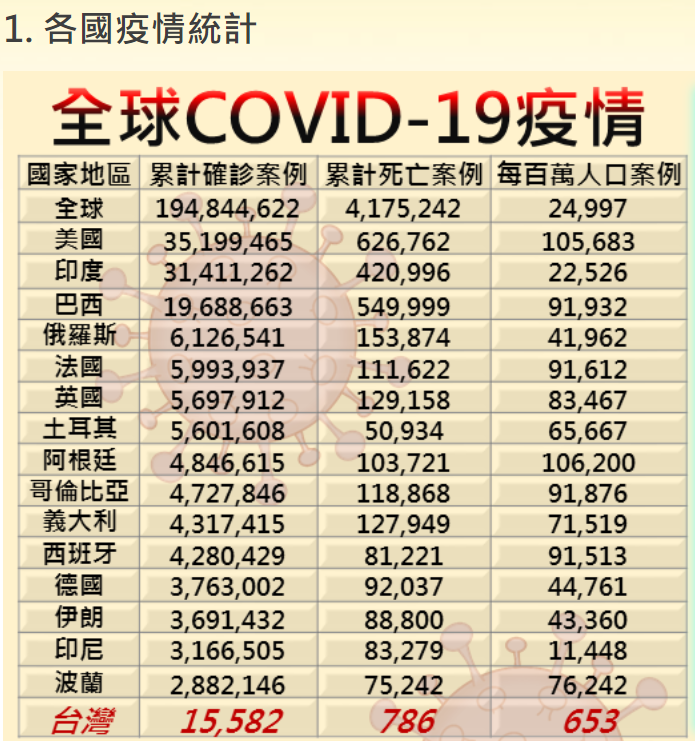 二、病毒將繼續存在
BBC新聞網報導
今年1月，科學雜誌《自然》詢問了全球100多名免疫學家、病毒學家和衛生專家，新冠病毒能否根除？
近90%的受訪者說「不能」。他們說，有證據表明，新冠病毒可能會成為地方性病毒，並繼續在世界各地傳播。
病毒當前不惜命 悟見講
三、示威者拒戴口罩
奧地利萬人抗議封鎖 示威者拒戴口罩高喊「讓流感再次偉大」
病毒當前不惜命 悟見講
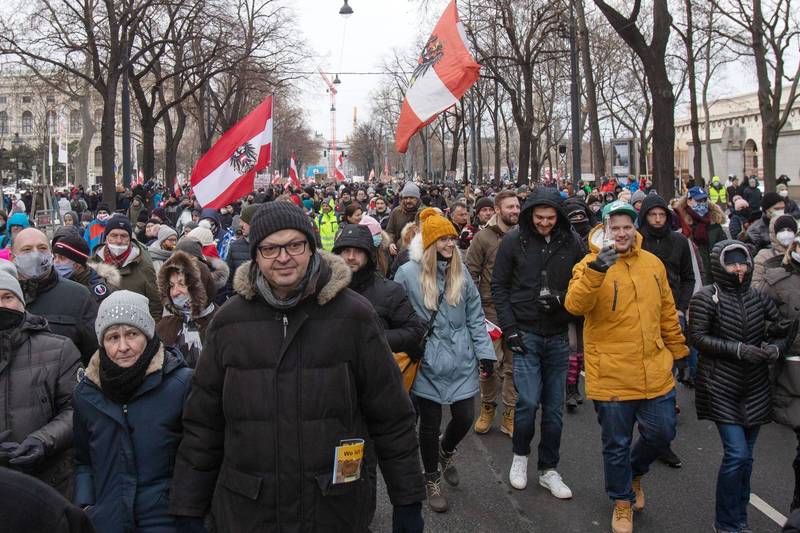 四、印度宗教的狂熱
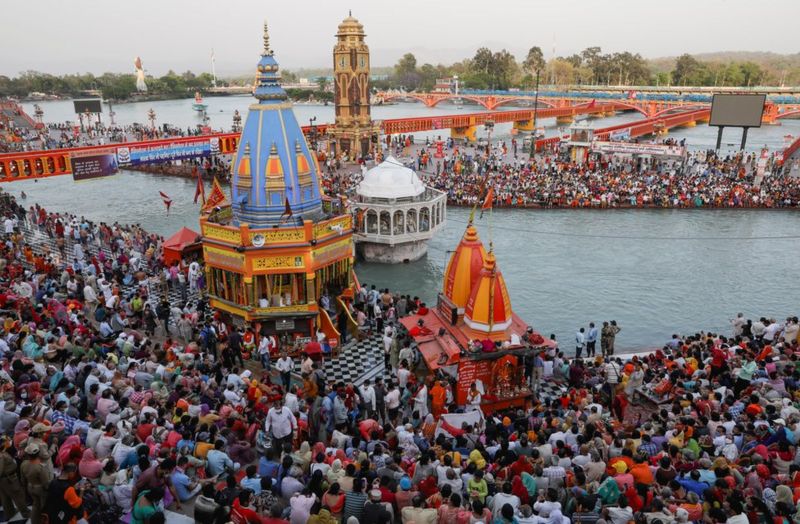 病毒當前不惜命 悟見講
五、印尼的宗教聚會
病毒當前不惜命 悟見講
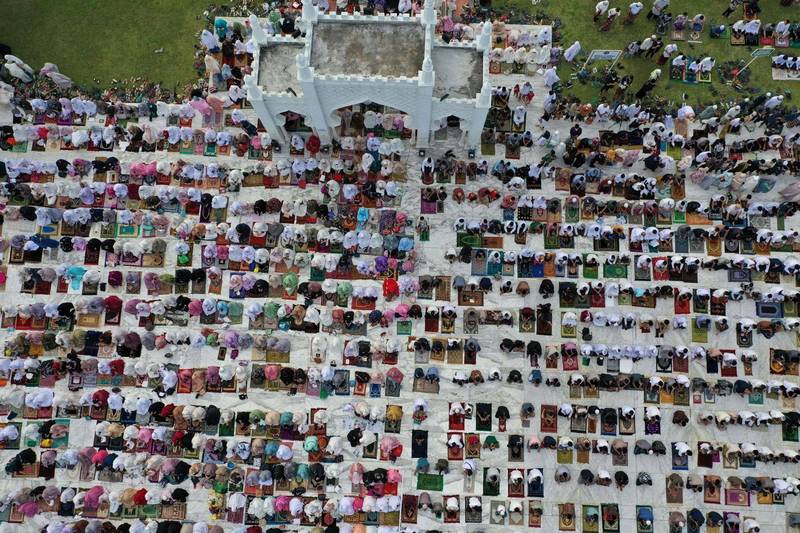 六、不滿疫苗通行證
病毒當前不惜命 悟見講
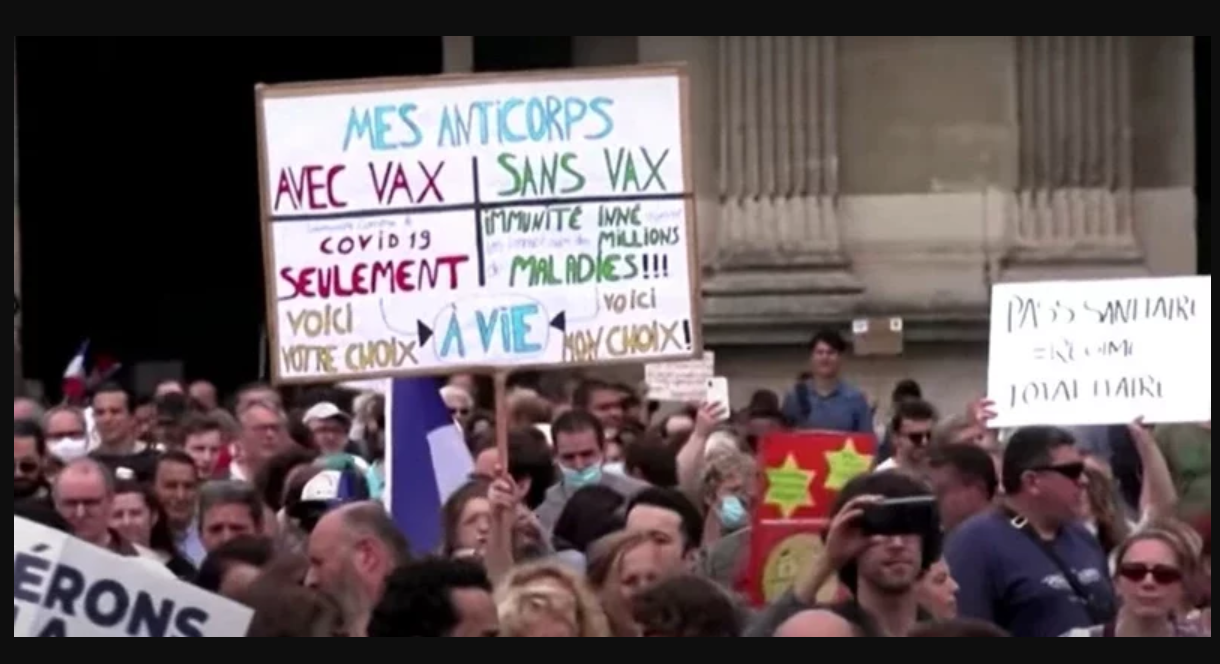 七、歐洲足球賽狂熱
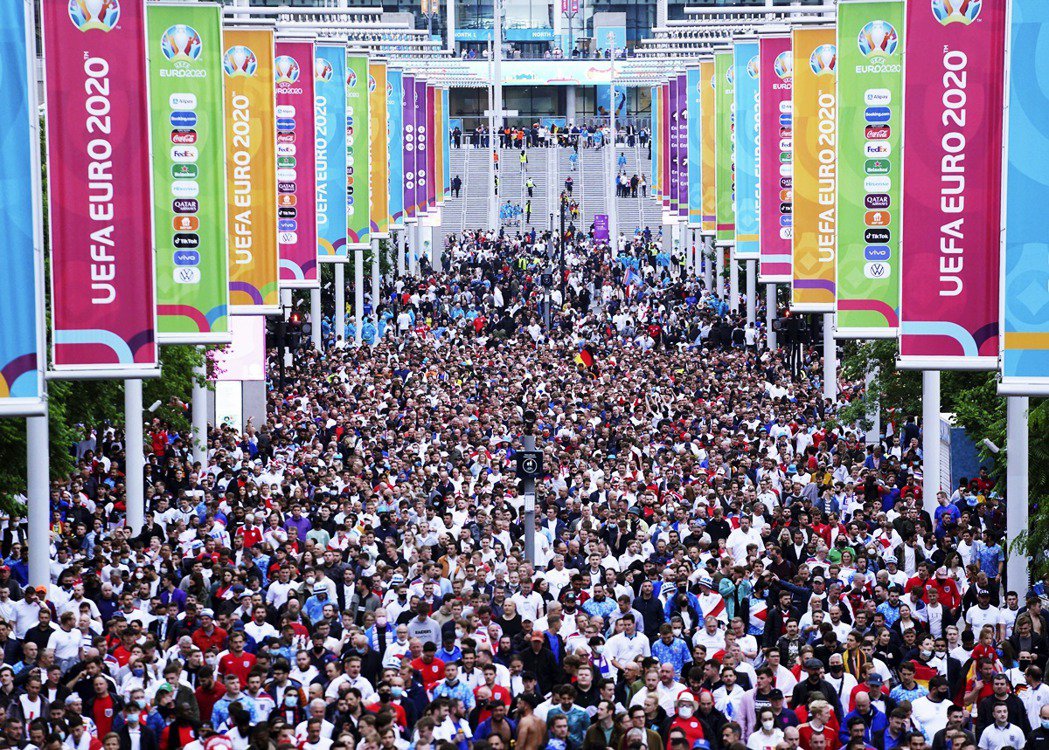 病毒當前不惜命 悟見講